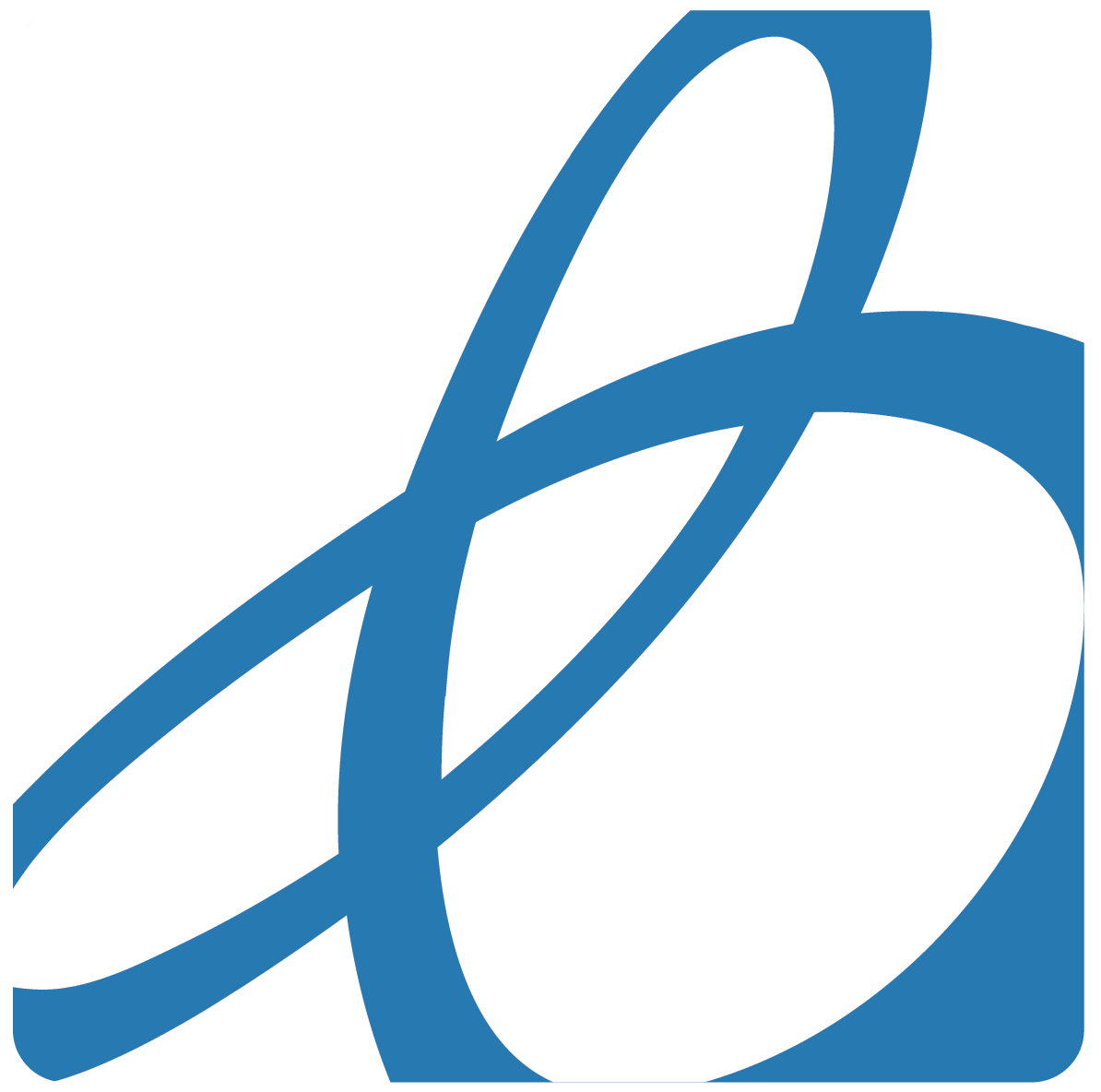 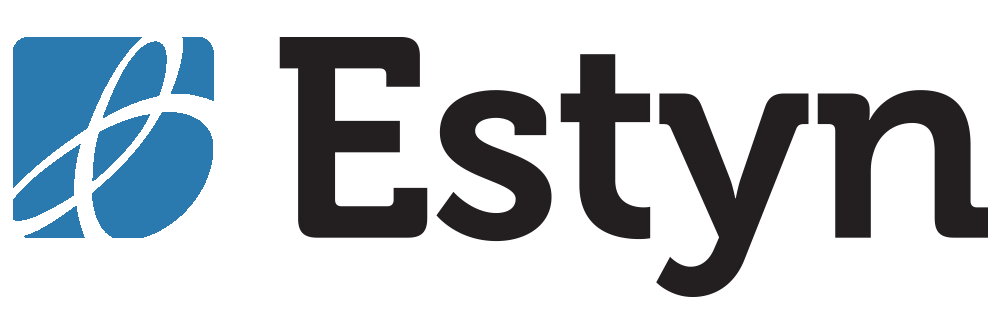 Title Welsh point 45
Adnabod Eich Plant – cefnogaeth i ddisgyblion sydd wedi cael profiadau niweidiol yn ystod plentyndod
Knowing Your Children – Support for pupils with Adverse Childhood Experiences
estyn.llyw.cymru
estyn.gov.wales
Cefndir
Background
Comisiynwyd yr adroddiad hwn gan Lywodraeth Cymru, ac mae ar gael yn llawn yn

Mae tystiolaeth yr adroddiad yn seiliedig ar:
Sampl o dystiolaeth arolygu ysgolion cynradd ac uwchradd
Ymweliadau ag ystod o ysgolion  cynradd, uwchradd a phob oed 
Holiaduron i awdurdodau lleol a chonsortia rhanbarthol
Cyfweliadau dros y ffôn gyda nifer o sefydliadau ar draws Cymru
Adolygiad llenyddiaeth
This report was commissioned by the Welsh Government and is available in full at 

The report’s evidence is based on:
A sample of primary and secondary school inspection evidence
Visits to a range of primary, secondary and all-age schools
Questionnaires for local authorities and Regional Consortia
Telephone interviews with a range of organisations across Wales
A literature review
estyn.llyw.cymru
estyn.gov.wales
Prif ganfyddiadau
Main findings
Bellach, mae gan lawer o arweinwyr, athrawon a staff cymorth ddealltwriaeth well o effaith profiadau niweidiol yn ystod plentyndod ar blant a phobl ifanc, yn rhannol o ganlyniad i hyfforddiant gan Ganolfan Cymorth ACE Cymru, ac oherwydd bod rhai staff yn rhoi llawer o’u hamser i ymchwilio i faterion lles.  Mae’r ymwybyddiaeth well hon o brofiadau niweidiol yn ystod plentyndod wedi helpu llawer o ysgolion i fabwysiadu dull ysgol gyfan, yn cynnwys eu holl staff, o gefnogi disgyblion agored i niwed.
Many leaders, teachers and support staff now have a better understanding of the impact of adverse childhood experiences (ACEs) on children and young people, partly as a result of training by the Wales ACE Support Hub, and some staff invest considerable time into researching wellbeing matters.  This greater awareness of ACEs has helped many schools to adopt a whole-school approach, involving all their staff, to support vulnerable pupils.
estyn.llyw.cymru
estyn.gov.wales
Prif ganfyddiadau
Main findings
Mae’r ysgolion sydd orau am gefnogi disgyblion sydd wedi cael profiadau niweidiol yn ystod plentyndod a disgyblion eraill sy’n agored i niwed yn adnabod eu disgyblion yn dda, ac yn cynnig amgylchedd diogel ac anogol lle y gall pob disgybl deimlo’n hapus.  Mae staff yn yr ysgolion hyn yn gweithio’n agos gyda theuluoedd, heb farnu.  Maent yn sefydlu diwylliant o ymddiriedaeth lle y mae rhieni’n fodlon rhannu gwybodaeth a gall staff eu cyfeirio at ffynonellau cymorth posibl.  Mae arweinwyr yn yr ysgolion hyn yn cefnogi lles eu staff ac yn rhoi hyfforddiant iddynt, oherwydd cydnabyddant fod gweithio gyda disgyblion a theuluoedd sydd mewn amgylchiadau anodd yn gallu bod yn feichus yn emosiynol.
The schools that best support pupils with ACEs and other vulnerable pupils know their pupils well, and provide a safe and nurturing environment where all pupils can feel happy.  Staff in these schools work closely with families in a non-judgmental way.  They establish a culture of trust where parents are comfortable in sharing information and staff can direct them to sources of possible support.  Leaders in these schools support the wellbeing of their staff and provide them with training, because they recognise that working with pupils and families in difficult circumstances can be emotionally demanding.
estyn.llyw.cymru
estyn.gov.wales
Prif ganfyddiadau
Main findings
Mae ansawdd ac effaith y cymorth i ddisgyblion sydd wedi cael profiadau niweidiol yn ystod plentyndod yn tueddu i fod yn well yn yr ysgolion cynradd yr ymwelwyd â nhw, nag yn yr ysgolion uwchradd.  Mewn llawer o ysgolion cynradd, mae athrawon yn rhoi cyfleoedd dyddiol i ddisgyblion siarad am eu teimladau a rhannu’u pryderon.  Maent yn cynnig help ymarferol a chymorth moesol i deuluoedd agored i niwed ac yn cynnal perthynas gadarnhaol â nhw.  Er bod gan rai ysgolion uwchradd brosesau cadarn i sicrhau eu bod yn cael gwybodaeth gywir gan deuluoedd, mae llawer ohonynt heb sefydlu perthynas agos, ymddiriedus gyda nhw.
The quality and impact of support for pupils with ACEs tend to be better in the primary schools visited than in secondary.  In many primary schools, teachers provide daily opportunities for pupils to talk about their feelings and share their worries.  They offer practical help and moral support to vulnerable families and maintain a positive relationship with them.  Although some secondary schools have strong processes to ensure that they gain accurate information from families, many have not established a close, trusting relationship with them.
estyn.llyw.cymru
estyn.gov.wales
Prif ganfyddiadau
Main findings
Yn yr achosion gorau, mae ysgolion yn canolbwyntio ar wella lles eu holl ddisgyblion.  Er bod cymorth ac ymyriadau targedig ac arbenigol i’r rhai sydd eu hangen fwyaf, mae darpariaeth gyffredinol ystyriol hefyd ar gyfer meithrin gwydnwch disgyblion a chryfhau eu deallusrwydd emosiynol.  Mae hyn yn bwysig oherwydd gall profiadau niweidiol yn ystod plentyndod plant a phobl ifanc gael eu cuddio’n dda.
In the best cases, schools focus on improving the wellbeing of all of their pupils.  While there is targeted and specialist support and interventions for those that need it most, there is also well-considered universal provision for building pupils’ resilience and strengthening their emotional intelligence.  This is important as children and young people’s ACEs may be well hidden.
estyn.llyw.cymru
estyn.gov.wales
Prif ganfyddiadau
Main findings
Yn aml, mae llai o gyfleoedd i gymdeithasu i ddisgyblion sy’n byw mewn amgylchiadau anodd ac efallai na fydd ganddynt lawer o hyder wrth geisio gwneud ffrindiau.  Mae mwyafrif o ysgolion cynradd yn cynnal clybiau cyfeillgarwch targedig i ddisgyblion.  Mae ychydig ysgolion yn defnyddio’u Grant Datblygu Disgyblion i ariannu cymorth targedig, fel grwpiau anogaeth, lle mae disgyblion yn dysgu sut i gymdeithasu ac yn dysgu strategaethau ymdopi.  Yn aml, mae gan y disgyblion hyn anawsterau cymdeithasol, emosiynol ac ymddygiadol sylweddol, ond gwnânt gynnydd da yn y math hwn o amgylchedd dysgu.
Pupils who live in difficult circumstances often have reduced opportunities to socialise and may lack confidence when trying to make friends.  A majority of primary schools run targeted friendship clubs for pupils.  A few schools use their Pupil Development Grant (PDG) to fund targeted support such as nurture groups, where pupils learn how to socialise and learn coping strategies.  These pupils often have significant social, emotional and behavioural difficulties, but make good progress in this type of learning environment.
estyn.llyw.cymru
estyn.gov.wales
Prif ganfyddiadau
Main findings
Mae llawer o ysgolion wedi hyfforddi rhai staff i gyflwyno rhaglenni ymyrraeth gymdeithasol ac emosiynol i ddisgyblion agored i niwed, gan gynnwys y rhai sydd wedi cael profiadau niweidiol yn ystod plentyndod.  Mewn sawl achos, mae cynorthwywyr cymorth wedi cael hyfforddiant penodol i gynorthwyo disgyblion sydd wedi cael profiadau niweidiol yn ystod plentyndod a disgyblion eraill sy’n agored i niwed.  O ganlyniad, maent yn deall effaith trawma ar blant a phobl ifanc a phwysigrwydd ymlyniad wrth gefnogi’u datblygiad seicolegol a’u hiechyd meddwl.  Mewn llawer o ysgolion cynradd, mae’r holl staff wedi elwa o hyfforddiant, ond mae llai wedi gwneud mewn ysgolion uwchradd, sy’n cyfyngu ar y cyfle i ddatblygu dull ysgol gyfan.
Many schools have trained some staff to deliver social and emotional intervention programmes for vulnerable pupils, including those with ACEs.  In many cases, support assistants have received specific training to support pupils with ACEs and other vulnerable pupils.  As a result, they understand the impact of trauma on children and young people and the importance of attachment in supporting their psychological development and mental health.  In many primary schools, all staff have benefited from training, but fewer have in secondary schools, which limits the opportunity to develop a whole-school approach.
estyn.llyw.cymru
estyn.gov.wales
Prif ganfyddiadau
Main findings
Mewn ysgolion cynradd, mae trefniadau cadarn fel arfer i sicrhau bod plant sydd wedi cael profiadau niweidiol yn ystod plentyndod a disgyblion eraill sy’n agored i niwed yn cael mannau tawel, anogol a chefnogol i fynd iddynt pan fyddant yn teimlo’n bryderus neu’n ofidus.  Er y gall ysgolion uwchradd gynnig lleoedd tebyg hefyd, cânt eu defnyddio’n bennaf gan y disgyblion ieuengaf neu’r rhai ag anghenion addysgol arbennig. 
Dywed y rhan fwyaf o ddisgyblion fod oedolion addas yn yr ysgol y maent yn ymddiried ynddynt ac yn teimlo’n ddigon diogel i drafod problemau gyda nhw a theimlo y byddant yn eu helpu.  Yn yr ysgolion yr ymwelwyd â nhw, dywed llawer o ddisgyblion uwchradd eu bod yn gwybod am staff y gallant droi atynt, ond nid ydynt yn teimlo y bydd eu holl athrawon yn gwybod sut i gynnig cymorth iddynt.
In primary schools, there are usually strong arrangements to ensure that children with ACEs and other vulnerable pupils have calm, nurturing and supportive spaces to go to when they are feeling anxious or upset.  While secondary schools may also provide similar spaces, they are mainly used by the youngest pupils or those with special educational needs. 
Most pupils say that they have suitable adults in school whom they trust and feel safe enough to discuss problems with and believe that they will help them.  In the schools visited, many secondary pupils say that, although they know of staff that they can approach, they feel that not all their teachers will know how to offer them support.
estyn.llyw.cymru
estyn.gov.wales
Prif ganfyddiadau
Main findings
Mae lles dinasyddion Cymru, gan gynnwys plant a phobl ifanc, yn uchel ar agenda pob awdurdod lleol a dyma un o’r prif flaenoriaethau yn eu cynlluniau strategol corfforaethol.  Mae llawer o awdurdodau lleol yn gwneud ymrwymiad clir i rannu gwybodaeth drwy broses yr ‘Hysbysiad Diogelu’r Cyhoedd’ neu ‘Ymgyrch Encompass’, sy’n golygu y dylai ysgolion gael gwybod bron ar unwaith os bydd cysylltiad rhwng yr heddlu â theuluoedd sydd â phlant oedran ysgol.
The wellbeing of Welsh citizens, including children and young people, is high on the agenda of all local authorities and is one of the main priorities in their corporate strategic plans.  Many local authorities make a clear commitment to the sharing of information through the ‘Public Protection Notice’ process or ‘Operation Encompass’, which means that schools should receive near immediate notice of police involvement with families with school-age children.
estyn.llyw.cymru
estyn.gov.wales
Prif ganfyddiadau
Main findings
Mae pob awdurdod lleol wedi llofnodi Cytundeb Rhannu Gwybodaeth Bersonol Cymru, sy’n eu helpu i rannu gwybodaeth bersonol yn effeithiol ac yn gyfreithlon, ac yn caniatáu i wasanaethau gydweithio er mwyn cefnogi pobl.  Fodd bynnag, mae’r defnydd o brotocolau rhannu gwybodaeth rhwng awdurdodau lleol a gwasanaethau eraill ac asiantaethau allanol yn anghyson.  Dywed arweinwyr ysgol nad ydynt bob amser yn dod i wybod am ddatblygiadau pwysig ym mywyd plant yn amserol.  Mewn rhai achosion, mae hyn yn golygu y gall plant gyrraedd yr ysgol yn dilyn digwyddiad trawmatig, arwyddocaol nad yw’r ysgol yn gwybod amdano, ac mae hyn yn atal yr ysgol rhag paratoi’n briodol.
All local authorities have signed the Wales Accord for the Sharing of Personal Information (WASPI) that helps them to share personal information effectively and lawfully, and allows services to work together to support people.  However, the use of information sharing protocols (ISPs) between local authorities and other services and outside agencies is inconsistent.  School leaders say that they do not always find out about important developments in children’s lives in a timely way.  In some cases, this means that children can arrive at school following a significant, traumatic event that the school is unaware of and this prevents the school from preparing appropriately.
estyn.llyw.cymru
estyn.gov.wales
Prif ganfyddiadau
Main findings
Mae gan holl wasanaethau addysg awdurdodau lleol drefniadau i drafod plant a phobl ifanc trwy gyfarfodydd cynllunio aml-asiantaeth neu gyfarfodydd ‘y tîm o amgylch y teulu’.  Mae’r rhain yn effeithiol ar y cyfan wrth nodi a chefnogi disgyblion sydd wedi cael profiadau niweidiol yn ystod plentyndod.  Mae cyfarfodydd amlasiantaeth a drefnir gan ysgolion neu awdurdodau lleol yn ffordd werthfawr o gynllunio cymorth ac ymyriadau.  Pan fydd y cyfarfodydd hyn yn rheolaidd, â phawb yn bresennol, gallant fod yn bwrpasol ac effeithiol.  Fodd bynnag, yn rhy aml, nid yw gweithwyr achos o asiantaethau eraill yn mynychu’r cyfarfodydd hyn yn ddigon rheolaidd.
All local authority education services have arrangements to discuss children and young people through multi-agency planning meetings or ‘team around the family’ meetings.  These are generally effective in identifying and supporting pupils with ACEs.  Multi-agency meetings organised by schools or local authorities are a valuable means to plan support and interventions.  When these meetings are regular and well attended, they can be purposeful and effective.  However, in too many cases, case workers from other agencies do not attend these meetings regularly enough.
estyn.llyw.cymru
estyn.gov.wales
Prif ganfyddiadau
Main findings
Mae ychydig awdurdodau lleol wedi datblygu’u gwasanaeth Teuluoedd yn Gyntaf i greu gwasanaethau ‘Cymorth Cynnar’ neu ‘Ganolfannau Cymorth Cynnar’.  Mae’r canolfannau hyn yn cynnwys yr heddlu, addysg ac asiantaethau gwirfoddol.  Bwriedir i’r rhain gynorthwyo teuluoedd nad ydynt yn gymwys ar gyfer gwasanaethau statudol.  Mae’r rhain yn arbennig o ddefnyddiol i gefnogi plant a phobl ifanc sydd wedi cael profiadau niweidiol yn ystod plentyndod.  
Mewn llawer o awdurdodau lleol ac ardaloedd heddlu, mae gwasanaethau iechyd, addysg a’r heddlu yn gweithio’n strategol trwy’r Rhaglen Camau Cynnar gyda’n Gilydd.  Er bod y rhaglen hon wedi cyrraedd camau gwahanol ledled Cymru, mae’n dwyn partneriaid ynghyd i gynllunio ymyriadau cynnar ac mae’n dangos arwyddion cynnar addawol.
A few local authorities have developed their Families First service to create ‘Early Help’ services or ‘Early Help Hubs’.  These hubs include police, education and voluntary agencies.  They are intended to support families who may not qualify for statutory services.  These are particularly useful in supporting children and young people who have experienced ACEs.  
In many local authorities and police force areas, health, education and police services are working strategically through the Early Action Together Programme.  This programme, while at different stages across Wales, brings partners together to plan early intervention and is showing promising early signs.
estyn.llyw.cymru
estyn.gov.wales
Argymhellion
Recommendations
Dylai ysgolion:
Ddarparu cymorth targedig a chymorth ysgol gyfan i ddisgyblion agored i niwed, mewn partneriaeth â gwasanaethau eraill, ar sail dealltwriaeth o effaith profiadau niweidiol yn ystod plentyndod ar blant
Blaenoriaethu meithrin perthynas ymddiriedus a chadarnhaol gyda theuluoedd, sy’n eu hannog i rannu gwybodaeth bwysig gyda’r ysgol
Sicrhau bod mannau tawel, anogol a chefnogol ar gael yn briodol i bob disgybl agored i niwed, yn enwedig y rhai sydd wedi cael profiadau niweidiol yn ystod plentyndod, ac yn arbennig i ddisgyblion uwchradd hŷn
Rhoi hyfforddiant a chymorth i holl staff ysgolion uwchradd, nid dim ond staff sy’n gwneud gwaith bugeiliol, i ddeall eu rôl fel oedolion ymddiriedus posibl i ddisgyblion agored i niwed
Schools should:
Provide both whole-school and targeted support for vulnerable pupils, in partnership with other services, based on an understanding of the impact of ACEs on children 
Prioritise building trusting and positive relationships with families that encourage them to share important information with the school
Ensure that there is suitable access to calm, nurturing and supportive spaces for all vulnerable pupils, including those with ACEs, and particularly for older secondary pupils 
Provide training and support all secondary school staff, not just those involved in pastoral work, to understand their role as a potential trusted adult for vulnerable pupils
estyn.llyw.cymru
estyn.gov.wales
Argymhellion
Recommendations
Sefydlu mecanweithiau i rannu gwybodaeth am ddisgyblion a theuluoedd agored i niwed yn gyfrinachol ac yn sensitif, gyda staff perthnasol

Dylai awdurdodau lleol a chonsortia rhanbarthol:
Rannu gwybodaeth berthnasol am ddisgyblion a theuluoedd agored i niwed yn brydlon gydag ysgolion
Cynorthwyo ysgolion i ddatblygu strategaethau sy’n ystyriol o brofiadau niweidiol yn ystod plentyndod er mwyn cefnogi disgyblion agored i niwed
Dylai Llywodraeth Cymru:
Hyrwyddo Cytundeb Rhannu Gwybodaeth Bersonol Cymru ac annog rhannu gwybodaeth am ddisgyblion a theuluoedd agored i niwed yn amserol gydag ysgolion
Establish mechanisms to share information about vulnerable pupils and families confidentially and sensitively with relevant staff

 Local authorities and regional consortia should:
Share relevant information about vulnerable pupils and families promptly with schools 
Assist schools to develop ACE-informed strategies to support vulnerable pupils 
The Welsh Government should:
Promote the WASPI and encourage the timely sharing of information about vulnerable pupils and families with schools
estyn.llyw.cymru
estyn.gov.wales
Arfer orau
Best practice
Ysgol Gynradd Millbrook

Mae staff ar bob lefel wedi cymryd rhan mewn hyfforddiant ac ymchwil ymwybyddiaeth o brofiadau niweidiol yn ystod plentyndod, ac sy’n ystyriol o drawma.  Ymwelodd staff ag ysgolion eraill yn lleol, yn genedlaethol ac yn rhyngwladol.  Rhannwyd ymchwil a chynhaliwyd hyfforddiant ar ddulliau sy’n ystyriol o drawma.  Mae hyn wedi arwain at ddatblygu siarter lles i’r ysgol gyfan, sy’n cynorthwyo’r holl staff i sicrhau eu bod yn defnyddio’r dull cywir yn gyson i blentyn mewn angen.  Er enghraifft, mae defnydd cyson o iaith gadarnhaol i ymgysylltu â disgyblion a chefnogi’u hemosiynau.  Mae staff yn cydnabod pa mor bwysig yw perthnasoedd cadarnhaol wrth helpu i i liniaru effaith trawma.
Millbrook Primary School

Staff at all levels have engaged in ACE‑aware and trauma‑informed training and research.  Staff visited other schools locally, nationally and internationally.  Research has been shared and training held on trauma‑informed approaches.  This has led to the development of a whole-school wellbeing charter, which supports all staff in ensuring that they consistently use the right approach for a child in need.  For example, there is consistent use of positive language to engage pupils and support their emotions.  Staff recognise the importance that positive relationships play in helping to mitigate the impact of trauma.
estyn.llyw.cymru
estyn.gov.wales
Arfer orau
Best practice
Mae’r ysgol yn cynnig pecyn cymorth pwrpasol, seiliedig ar dystiolaeth, ar gyfer lles disgyblion a theuluoedd.  Mae sesiynau hyfforddiant emosiynol, cymorth llythrennedd emosiynol a sesiynau anogaeth ymyrraeth gynnar dan arweiniad yn rhai o’r gweithgareddau mae’r ysgol yn eu defnyddio i gefnogi lles.  O ganlyniad, mae bron pob un o’r disgyblion yn teimlo eu bod yn cael cefnogaeth dda pan fyddant yn cael trawma.
Mae’r ysgol yn ymroi’n llwyr i’w gwaith partneriaeth ag amrywiaeth o asiantaethau ac yn eu cynnwys yn llawn mewn hyfforddiant ar brofiadau niweidiol yn ystod plentyndod ac arferion sy’n ystyriol o drawma.  Mae hyn wedi sicrhau bod darpariaeth gyson ar gael i deuluoedd.  Mae’r ysgol yn rhoi pwyslais sylweddol ar ei pherthynas â phob rhanddeiliad a gyda sefydliadau partner.
The school offers a bespoke, evidence‑informed package of support for pupil and family wellbeing.  Emotion coaching, emotional literacy support and guided early intervention nurture sessions are a few of the activities that the school uses to support wellbeing.  As a result, nearly all pupils feel well supported when they experience trauma.
The school embraces its partnership work with a range of agencies and includes them fully in ACE training and trauma‑informed practices.  This has ensured that consistent provision is available to families.  The school places significant emphasis on its relationships with all stakeholders and with partner organisations.
estyn.llyw.cymru
estyn.gov.wales
12 cwestiwn i ddarparwyr
12 questions for providers
I ba raddau y mae gan yr ysgol ddull ysgol gyfan i gefnogi disgyblion agored i niwed a disgyblion sydd wedi cael profiadau niweidiol yn ystod plentyndod?
Pa mor dda y mae arweinwyr yn rhannu gwybodaeth bwysig am blant a’u teuluoedd gyda staff?
Pa mor dda y mae’r ysgol yn ymgysylltu â rhieni/gofalwyr i wella iechyd a lles eu plant?
Pa mor dda y mae’r ysgol yn ymgysylltu ag asiantaethau allanol, ac yn gweithio gyda nhw, i gefnogi a chynllunio ar gyfer lles disgyblion?
Pa mor effeithiol yw’r profiadau dysgu a ddarperir gan yr ysgol i hyrwyddo gwydnwch a lles ym mhob dysgwr?
To what extent does the school have a whole-school approach to support vulnerable pupils and those with ACEs?
How well do leaders share important information about children and their families with staff?
How well does the school engage with parents/carers to enhance their children’s health and wellbeing?
How well does the school engage and work with outside agencies to support and plan for pupils’ wellbeing?
How effective are the learning experiences that the school provides to promote resilience and wellbeing in all learners?
estyn.llyw.cymru
estyn.gov.wales
12 cwestiwn i ddarparwyr
12 questions for providers
Pa mor dda y mae’r ysgol yn darparu cymorth targedig ac arbenigol i blant unigol a grwpiau o blant sydd wedi cael profiadau niweidiol yn ystod plentyndod?
Pa mor llwyddiannus yw’r ysgol wrth sefydlu amgylchedd dysgu cynhwysol? 
Pa mor gadarnhaol yw’r berthynas rhwng staff a disgyblion? A yw’r ysgol yn hyrwyddo cysyniad yr oedolyn ymddiriedus? 
Pa mor dda mae’r ysgol yn sicrhau bod dysgwyr sydd wedi cael profiadau niweidiol yn ystod plentyndod yn cael digon o gyfleoedd i rannu’u pryderon?
A oes darpariaeth i ddisgyblion sydd wedi cael profiadau niweidiol yn ystod plentyndod weithio a gorffwys ar wahân i’r prif ddosbarthiadau, pan fydd arnynt angen hynny?
6.	How well does the school provide targeted and specialist support for individual and groups of children with ACEs?
7. 	How successful is the school in     establishing an inclusive learning environment? 
9.	How positive are relationships between staff and pupils? Does the school promote the concept of the trusted adult? 
 10.	How well does the school ensure that  learners with ACEs have sufficient     opportunities to share their anxieties? Is there provision for pupils with ACEs to work and rest away from main classes when they need to?
estyn.llyw.cymru
estyn.gov.wales
12 cwestiwn i ddarparwyr
12 questions for providers
Pa mor dda y mae’r ysgol yn monitro pob agwedd ar iechyd a lles meddyliol ac emosiynol disgyblion?
Pa mor dda y mae’r ysgol yn cefnogi dysgu proffesiynol i’r staff er mwyn dod yn ysgol sy’n ystyriol o drawma?
11.	How well does the school monitor all aspects of pupils’ mental and  emotional health and wellbeing?
12.	How well does the school support professional learning for staff in order to become a trauma-informed school?
estyn.llyw.cymru
estyn.gov.wales
Cwestiynau…
Questions…